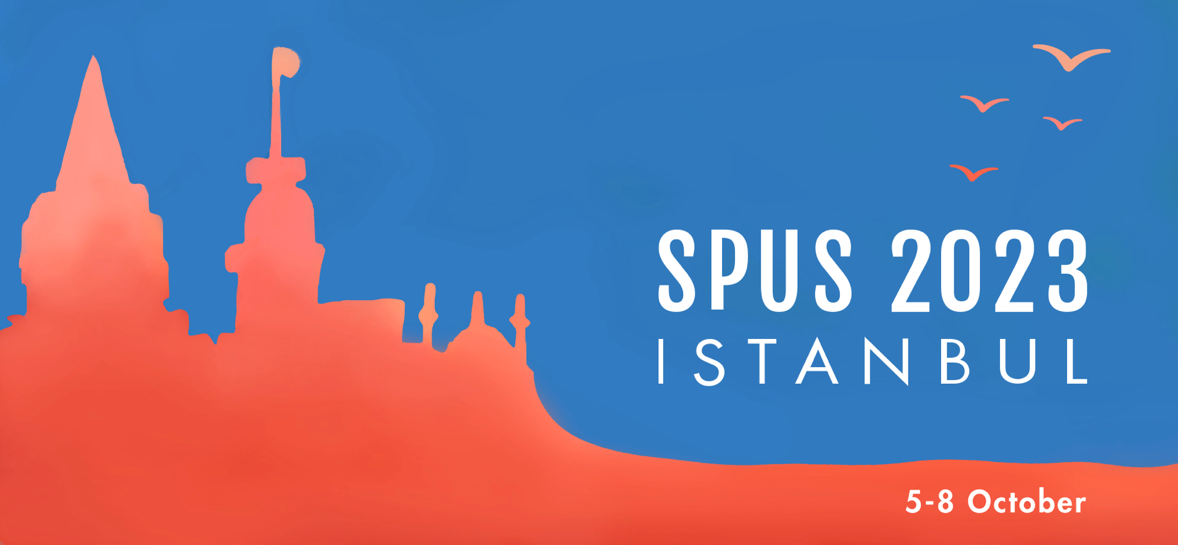 PRELIMINARY PROGRAM
HOSTS: Prof. Dr. Serdar Tekgül / Dr. Nil Tekgül
VENUE: Swissotel Bosphorus
October 5th-8th 2023
Thursday / 5 October 2023
Before 17:00		Arrival All Parties
17:00-19:00		Business Meeting (Hotel)
19:30			Welcome Cocktail (Hotel)

Friday / 6 October 2023
08:00-18:30		Scientific Meeting – Hotel
09:00-18:30		Partners Program
			Guided Tour To Old City-tbd
19:30			Dinner (Cruise on a Boat, Dinner by Bosphorus)
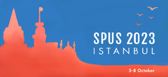 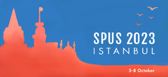 Saturday / 7 October 2023
08:00-14:30		Scientific Meeting 
09:00-14:30		Partners Program 
17:00			Private Tour ‘tbd’
19:30			Return To Hotel
20:30			Gala Dinner – Hotel / Entertainment

Sunday / 8 October 2023
10:00-15:00		Private Tour tbd/Lunch Pandeli/Hamdi
15:00			Departure